Family tree
Copy the family words you want to learn better.
Mother, father, husband, wife, parents, brother, sister, son, daughter, child, children, grandmother, grandfather, grandparents, granddaughter, grandson, grandchildren, uncle, aunt, cousin, 

niece – nećakinja
nephew - nećak
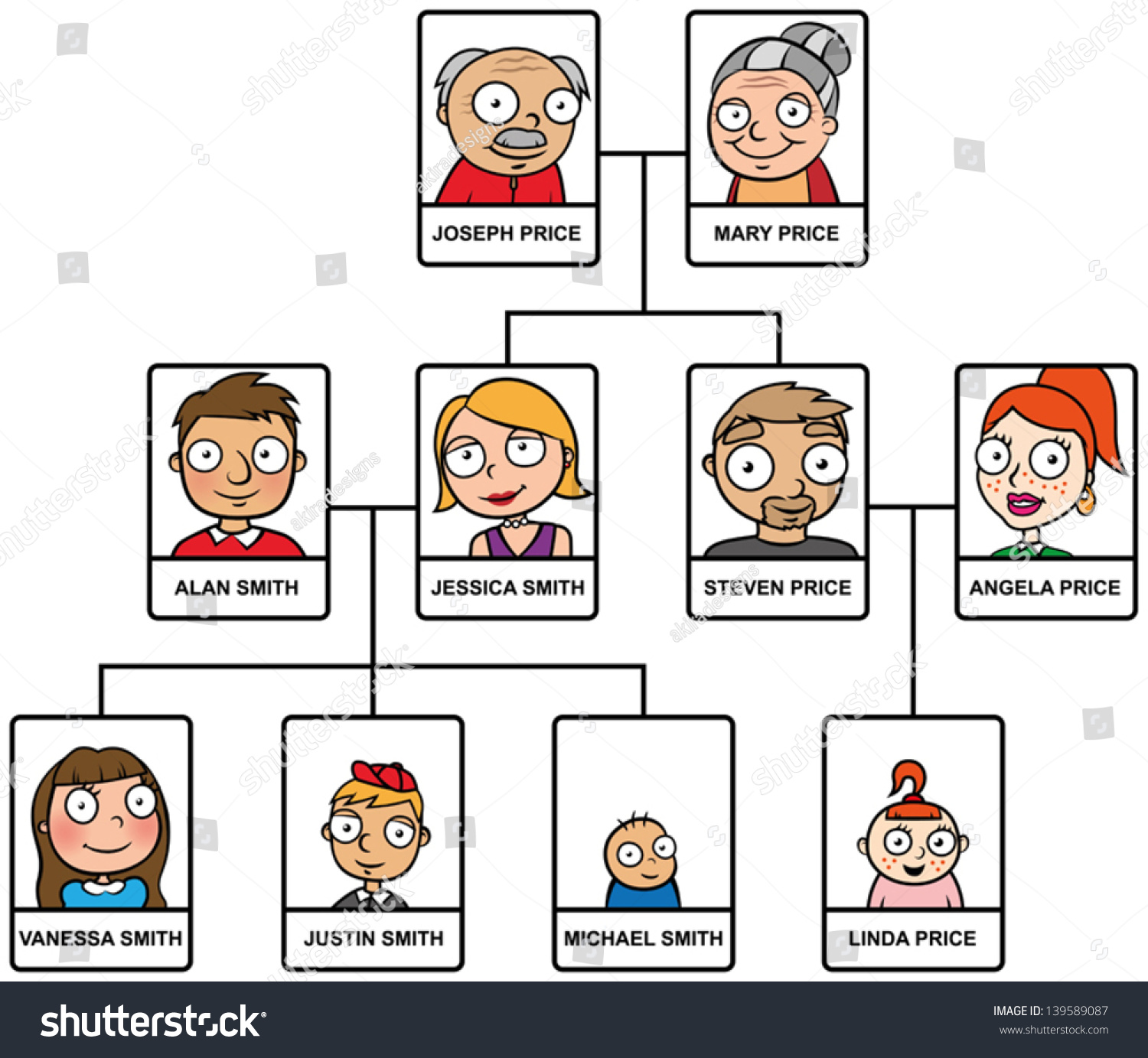 Use possessive adjectives: my, your, his, her, its, our, their
Their
1 These are Aiko and Hitoshi.     _____ daughter is Yoko.
2 Kiko says: Stephan is ____ husband. 
3 I ask Tatsuo: Is _____ wife Japanese? No, she’s from Austria.
4 Kiko and Stephen say: Aiko is ________ daughter.
5 Antoine is French. _______ wife is Tamiko. 
6 Yoko is wearing a T-shirt. _____ colour is white. 
7 Look at Tamiko. ________ hair is grey. 
8 Anya and Tatsuo say: _______children are Hitoshi and Tamiko.
9 Yoko asks me: Is _______ family big or small?
10 Look at Kiko and ______ smile.
my
your
our
His
Its
Her
Our
your
her
Possessive genitive
George is Julia’s brother.

Their grandparents’ names are Elizabeth and Arthur. 

They are  Elizabeth and Arthur’s  grandchildren.
                               together
The children’s names are Noah and Rose.
1 person
more than 1 person